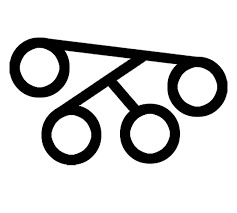 Povratne informacije odsjeka o rezultatima ankete za studente upisane na preddiplomske studije Filozofskog fakulteta u ak. god. 2022./2023.
Sjednica Vijeća povjerenika za osiguravanje kvalitete,
11. siječnja 2023.
,
Pitanja:
Osvrt na rezultate relevantne za odsjek/studijski program (je li odsjek zadovoljan rezultatima, smatra li da ima mjesta za poboljšanje i sl.)
Navedite aktivnosti s ciljem promocije odsjeka i studijskih programa koje su PROVEDENE od listopada 2021. (nakon izrade Samoanalize za potrebe reakreditacije) (npr. sudjelovanje na festivalima popularizacije znanosti, gostovanja u srednjim školama i sl.; ako su podaci upisani u ECTS paket, dovoljna je samo poveznica)
Pitanja:
3.  Navedite aktivnosti s ciljem promocije odsjeka i studijskih programa koje su PLANIRANE u ak. god. 2022./2023.
4.  Eventualni prijedlozi/potrebe odsjeka za provedbu budućih anketa.
Odsjeci koji su odgovorili na pitanja do zadanog roka:
Odsjek za povijest umjetnosti
Odsjek za pedagogiju
Odsjek za filozofiju
Odsjek za talijanistiku
Odsjek za kroatistiku
Odsjek za komparativnu književnost
Odsjek za psihologiju
Odsjek za klasičnu filologiju (Grčki jezik i književnost, Latinski jezik i književnost)
Zadovoljstvo rezultatima ankete
Većina odsjeka koja je odgovorila na pitanja su zadovoljni rezultatima ankete
No, ima i onih koji nisu i vide prostor za poboljšanje u nekim elementima
Planirane aktivnosti odsjeka
predstavljanje studija u srednjim školama 
javna predavanja članova odsjeka u srednjim školama
važno je odlaziti u škole ne samo u okviru privlačenja studenata među maturantima nego i inače održavati predavanja i odazivati se na predavanja na koja nas osnovne i srednje škole pozovu (Odsjek za kroatistiku)
korištenje već postojećih studentskih projekata popularizacije studija
aktivnije uključivanje u aktivnosti organizirane na razini fakulteta, npr. Dan otvorenih vrata
jača promocija postojećih aktivnosti (npr. Odsjek za filozofiju – studentske tribine u Gradskoj knjižnici)
sudjelovanje na Smotri Sveučilišta u Zagrebu
Planirane aktivnosti odsjeka
odsječke aktivnosti popularizacije studija i znanstvenog područja kao što su „Večer pedagogije”, „Psihofest”
ideja s Odsjeka za kroatistiku: projekt „Postani kroatist/ica na jedan dan”; u sklopu projekta bi učenici srednjih škola (koji su bili na natjecanjima iz hrvatskoga jezika ili na LiDraNu) mogli doći na predavanja profesora s ovog odsjeka
angažiranje alumnija u promociji odsjeka (npr. Komparativna književnost – alumniji bi u srednjim školama, ali i među studentima/studenticama na nižim godinama studija mogli prezentirati raznovrsne karijerne opcije i mogućnosti društveno korisnoga angažmana nakon završenoga studija komparativne književnosti)
Planirane aktivnosti odsjeka
na stranicama odsjeka napisati vještine, znanja i umijeća koje budući studenti mogu steći
otvaranje odsječkih profila na više društvenih mreža (npr. Instagram, Facebook...) 
odrediti na svom odsjeku osobu koja će koordinirati izradu plana aktivnosti promocije odsjeka
Prijedlozi za provedbu budućih anketa
revidiranje dijela pitanja u anketi te vremena provođenja ankete (pitanje je koliko brucoši znaju o studijima na samom početku 1. godine)
provedba ankete koja bi se nadovezala na ovu (ispitivanje percepcije studija kod iste generacije studenata koja je ispunila ovu anketu u trenutku kad dođu do 6. semestra preddiplomskog studija).
općenita anketa o zadovoljstvu studijem na kraju preddiplomskog i na kraju diplomskoga studija.